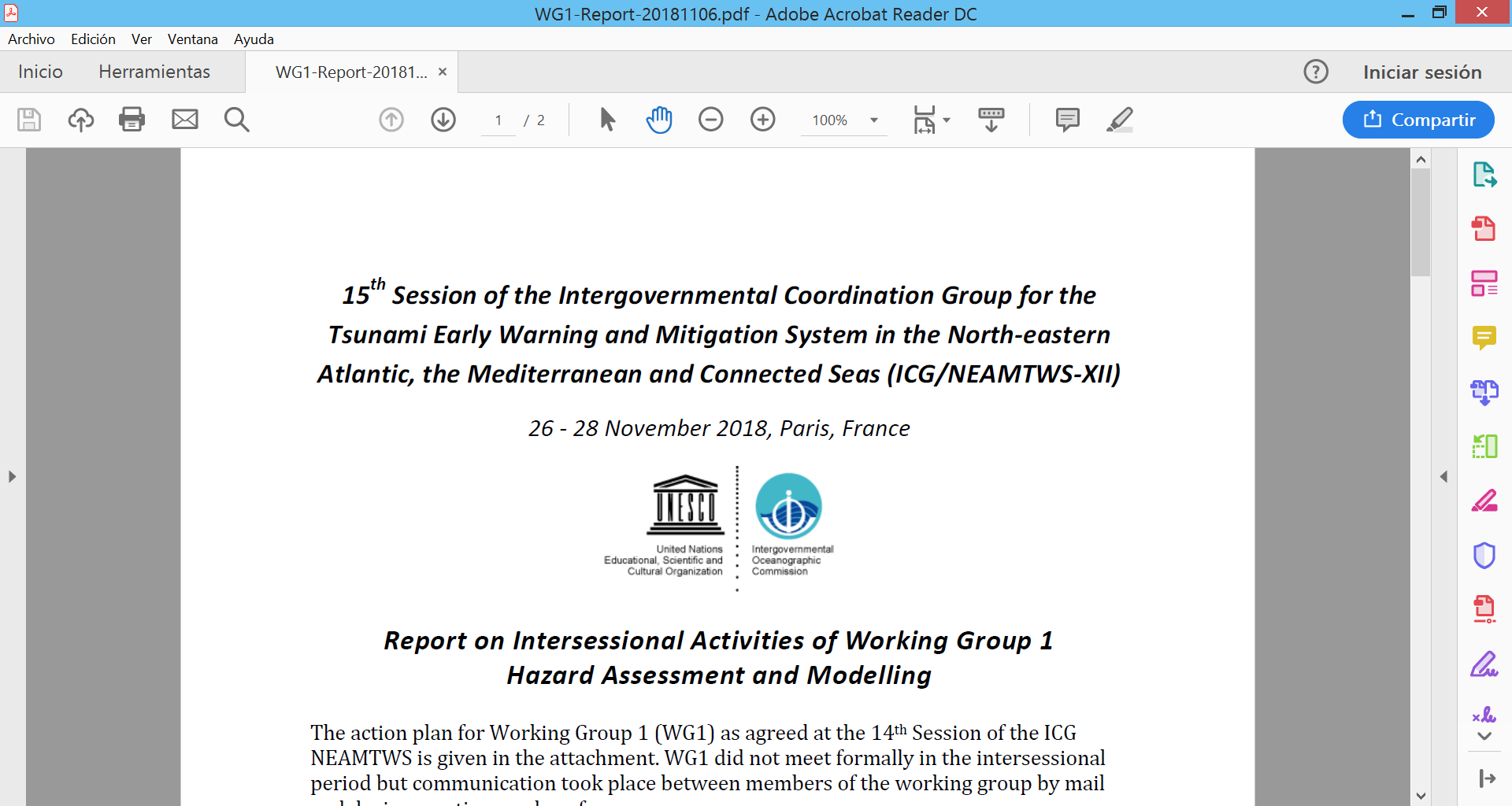 2022 Actions (WG1)
Elaborate a draft ToR of WG1, including Risk assessment (draft).

Discuss methodologies and procedures for hazard assessment (deterministic vs probabilistic) for different applications: preparation, mitigation, evacuation (TsunamiReady). Portugal, Spain, France, Italy,…. (worshop by sep./oct)

Collect benchmark data for NEAMTWS. Spain, France, Greece,… 
      (data received from Greece)

Contact WG4 to start with a guideline on risk application (preparation, mitigation, evacuation) to be decided---

CoastWave EU Project interaction: guidelines evacuation maps for Tsunami Ready

Interact and support WG4 and TT on Tsunami Ready

Conduct a WG1 meeting in the 3st quarter of 2022
Ejemplo presentacion como WG4 cecilia



Objetive:  titulo

Activity                              Tarjet/result indicators
…….                                       --------------